نبدة تاريخية عن حقوق المرأة السياسية
أعداد.د..إبتسام ابرهيم الحبيشي
نبذة تأرخية ـ بإيجاز شديد ـ لحقوق المرأة السياسية :

لم تكن للمرأة حقوقها المدنية والاجتماعية ـ ناهيك عن الحقوق السياسية ـ في ظل الحضارات السابقة على الإسلام ، حتى لم تكن لها الأهلية في ظل القانون الروماني ، وأن بعض الحضارات تنظر إليها باعتبارها شراً لا بدّ منها ، وفي العصر الجاهلي كان الوأد نصيب كثيرات منهنّ ، وفي معظم الحضارات القيدمة كن كالمتاع تورث ـ كما هو معروف.
وحينما جاء الإسلام نظر إلى المرأة نظرة أخرى فأعطى لها كرامتها الكاملة وإنسانيتها ، وأصّل هذا المبدأ من خلال أن أصلها مع الرجل واحد ( أنتم بنو آدم وآدم من تراب ثم ( مِنْ نُطْفَةٍ أَمْشَاجٍ أي مخلوطة من ماء الرجل الذي يحمل 23 كرموسوماً ومن البييضة التي تحمل أيضاً 23 كرموسوماً ، وأن جميع الآيات الخاصة بكرامة بني آدم والإنسان وبالثواب والجزاء ، والحقوق والواجبات تشمل الطرفين ، ومع ذلك أكد ذلك من خلال.
قوله تعالى : ( وَلَهُنَّ مِثْلُ الَّذِي عَلَيْهِنَّ بِالْمَعْرُوفِ وَلِلرِّجَالِ عَلَيْهِنَّ دَرَجَةٌ وَاللَّهُ عَزِيزٌ حَكِيمٌ)[9] وهذه الدرجة هي درجة إدارة البيت وتسيير سفينة الحياة بالتشاور والتراضي والمحبة والسكينة نحو برّ الأمان ، وقوله تعالى : ( لِلرِّجَالِ نَصِيبٌ مِمَّا اكْتَسَبُوا وَلِلنِّسَاءِ نَصِيبٌ مِمَّا اكْتَسَبْنَ )[10]
بل إن القرآن الكريم نفي نفياً قاطعاً أن تكون المرأة الأولى ( حواء ) هي السبب في خروج آدم من الجنة ، وبالتالي المصائب التي حلت ببني آدم ، وتحميلها المسؤولية ، كما كان السائد لدى جميع الأديان السابقة ، حيث بينت الآيات بأن  الأمر بعدم القرب عن الشجرة كان شاملاً لآدم وحواء فقال تعالى : ( وَلا تَقْرَبَا هَذِهِ الشَّجَرَةَ فَتَكُونَا مِنَ الظَّالِمِينَ)[11] وأنهما معاً اغترا بالشيطان فقال تعالى : ( فَدَلَّاهُمَا بِغُرُورٍ)[12] وأنهما معاً ارتكبا المخالفة فقال تعالى : ( فَلَمَّا ذَاقَاالشَّجَرَةَ)[13].
وأنهما معاً : ( بَدَتْ لَهُمَا سَوْآتُهُمَا وَطَفِقَا يَخْصِفَانِ عَلَيْهِمَا مِنْ وَرَقِ الْجَنَّةِ )[14]  كما أنهما تساوياً في زجر الله لهما فقال تعالى : ( وَنَادَاهُمَا رَبُّهُمَا أَلَمْ أَنْهَكُمَا عَنْ تِلْكُمَا الشَّجَرَةِ )[15] وأنهما معاً اعترفا بذنوبهما وتابا إلى الله تعالى : ( قَالا رَبَّنَا ظَلَمْنَا أَنْفُسَنَا وَإِنْ لَمْ تَغْفِرْ لَنَا وَتَرْحَمْنَا لَنَكُونَنَّ مِنَ الْخَاسِرِينَ)[16] .
بل إن بعض الآيات تسند العصيان والمسؤولية إلى آدم فقال تعالى : ( وَعَصَى آدَمُ رَبَّهُ فَغَوَى)[17]
كما أن الآيات القرآنية تدل على مساواة الرجل والمراة في الأجر والثواب ، والعقاب فقال تعالى : ( إِنَّ الْمُسْلِمِينَ وَالْمُسْلِمَاتِ وَالْمُؤْمِنِينَ وَالْمُؤْمِنَاتِ وَالْقَانِتِينَ وَالْقَانِتَاتِ وَالصَّادِقِينَ وَالصَّادِقَاتِ وَالصَّابِرِينَ وَالصَّابِرَاتِ وَالْخَاشِعِينَ وَالْخَاشِعَاتِ وَالْمُتَصَدِّقِينَ وَالْمُتَصَدِّقَاتِ وَالصَّائِمِينَ وَالصَّائِمَاتِ وَالْحَافِظِينَ فُرُوجَهُمْ وَالْحَافِظَاتِ وَالذَّاكِرِينَ اللَّهَ كَثِيراً وَالذَّاكِرَاتِ أَعَدَّ اللَّهُ لَهُمْ مَغْفِرَةً وَأَجْراً عَظِيماً)[18] .
وقد ألغى الإسلام كل العادات والتقاليد التي تتنافى مع كرامة المرأة وإنسانيتها ، ولا يسع المجال لذكرها ، حيث شهد بذلك كل المنصفين من الرجال والنساء من المسلمين وغيرهم فقد شهدت كثير من النساء حتى صاحبات الفكرالتحرري بإن الإسلام هو دين الاصلاح الذي جاء لردّ الظلم عن المظلومين ولذلك كان لكون خديجة أول من أسلمت ، ولدور سمية وغيرها من الجواري اللاتي أسلمن ، ولدور أسماء بنت أبي بكر الصحابية الجليلة الثائرة السياسية المناضلة دلالات عظيمة .
(حقوق المرأة في الإسلام كما في أحكامه الأخرى أحدثت النقلة السياسية والاجتماعية التي تفرق عهد الإسلام عما سبقه …. وفي الغاء التمييز وصولاً إلى حالة قادرة على الاستمرار … ان هذا النهج الاصلاحي هو ما يجعل الاسلام ديناً صالحاً لكل زمان ومكان )[19] .
وفي عصرنا الحاضر تأخرت الدول المتقدمة اليوم في الاعتراف بحقوق المرأة السياسية بصورة عامة ، فلم يعترف لها بهذه الحقوق السياسية في أمريكا إلاّ في عام 1920م وفي بريطانيا عام 1928، وفي فرنسا بعد الحرب العالمية الثانية ، مع أن المرأة نصف المجتمع ، وهو الشق الثاني الوحيد المكمل للمجتمع الإنساني ، ونصف القوى البشرية لأي مجتمع ، وهي التي تتحمل مسؤولية بناء الرجال وتربية الأبطال ، ولها النصيب الأكبر من المتاعب والمشاكل ، والتشرد والفقر واللجوء .
وأمام هذه الواجبات فإن دورها السياسي لا يزال في العالم أجمع أقل بكثير من أدوارها الأخرى ، حيث تشير الاحصائيات إلى أن حجم تمثيل المرأة في البرلمانات العربية تتراوح بين 1% إلى 4% ففي مجلس الشعب المصري السابق فإن حجم مشاركة المرأة فيه في حدود 2.2% ، وحتى في العالم الغربي المتقدم فإن حجم تمثيل المرأة في مجلس العموم البريطاني 18.2% وفي الجميعة العمومية لفرنسا ( بلد النور والتحرر كما يقولون ) 6% ، وفي الدول الآسيوية تصلب إلى 19% وفي أمريكا اللاتنية 10% [20].
من الجانب السياسي التطبيقي الخاص بالرئاسة فإن معظم الحضارات السابقة كالحضارة الرومانية ، والحضارة اليونانية والحضارة الصينية عجزت أن تقدم امراة واحدة لقيادة امبراطوريتها على مرّ تأريخها الطويل ، بل إن أمريكا منذ نشأتها إلى الآن لم تصبح امرأة واحدة فيها رئيسة لها .
ولكن حقوق المرأة السياسية قد طرحت في القرن العشرين من خلال الاعلان العالمي لحقوق الإنسان ، حيث بدأ العمل في التوسع في دراسة الحقوق والحريات المعلقة وتدوينها في شكل قانون ملزم، ونتج عن هذه العملية بروز وثائق هامة ولها صلة مباشرة بوضع حقوق المرأة ولا سيما في المجال السياسي كالاتفاقية الخاصة بالحقوق السياسية للمرأة
سنة 1952م والاتفاقية الخاصة للقضاء على جميع أشكال التمييز ضد المرأة والتي أقرت عام 1979 وبدأ تنفيذها عام 1981 والأهم في هذه الاتفاقية أنها حددت وبشكل دقيق المجالات العالمية لهذه الحقوق وذلك من خلال ما نصت عليه المادتان من هذه الاتفاقية من ضرورة وكفالة المساواة مع الرجل في:
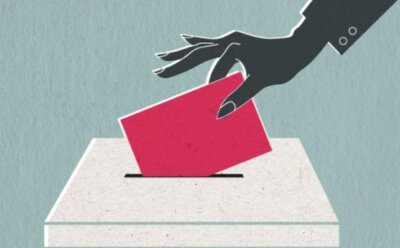 لتصويت في جميع الإنتخابات.
الأهلية للترشيح.
المشاركة في صياغة السياسات وتنفيذها
شغل الوظائف العامة على جميع المستويات الحكومية.
المشاركة في منظمات وجمعيات غير حكومية.
تمثيل الحكومة في المستوى الدولي.
المشاركة في المنظمات الدولية.
 ولكن ابرز سمات هذه الإتفاقية تأكيدها الصريح على الهدف المتمثل في تحقيق المساواة الفعلية إلى جانب المساواة القانونية، وهو ما انعكس على عدد من المواثيق والإعلانات الدولية الأخرى، وآخرها منها العمل الصادر عن مؤتمر المرأة العالمي الرابع الذي انعقد في بكين عام 1995.